Systémová integrace
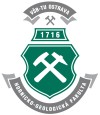 Ing. Roman Danel, Ph.D.
roman.danel@vsb.cz
Institut ekonomiky a systémů řízení
Hornicko–geologická fakulta
SI - okruhy
Úvod do systémové integrace – smysl SI, systémový integrátor
Koncepty systémové integrace
Kritické faktory úspěchu a rizika IS
Reengineering, BPR, procesní řízení, podnikové procesy
Řízení IS/ICT – ITIL, COBIT, ISO 20000  
IS v surovinovém průmyslu z pohledu systémové integrace
Outsourcing IS/IT a SaaS, cloud
Business Intelligence jako platforma pro integraci znalostí
Integrace aplikací - SOA
Integrace aplikací – EDI, EDIFACT, ESB, integrační platformy
RFID a Internet věcí
Sociální sítě
Administrace systémů
Literatura
Molnár, Z.: Efektivnost informačních systémů, Grada 2001
Voříšek, J.: Strategické řízení informačního systému a systémová integrace, Management Press 1997
Voříšek, J.: Informační technologie a systémová integrace
Web ČSSI
Časopis www.systemonline.cz
Co je to „systémová integrace“?
Cílem systémové integrace je vytvoření a permanentní údržba integrovaného informačního systému, který optimálně využívá potenciálu dostupných IT k maximální podpoře podnikových cílů.

	Integrace = propojení
IS
IS je tvořen řadou komponent různých výrobců:
počítače a periferní zařízení
Sítě LAN, WAN
Operační systémy (servery, klienti)
Technologicky orientovaný SW – kancelářský SW, textové editory, email…
Aplikační SW – vlastní IS
IS
IS je realizován jako komplex služeb:
Projekční práce (návrh)
Implementace
Instalace a školení
Provoz a údržba, aktualizace
Implementace změn
Bezpečnost
Dostupnost
Podmínky úspěšné systémové integrace
Vědomí co se má dosáhnout
Znalost dostupnosti zákazníkových zdrojů (finančních a personálních)
Výběr vhodného systémového integrátora
Efekty systémové integrace
Zkrácení celkové doby reakce podniku na podněty z okolí
Integrace firemního know-how
Snížení chybovosti a nekonzistencí informací
Zajištění dostupnosti a bezpečnosti informací
Rizika systémové integrace
Závislost firmy na externích dodavatelích
Vyšší složitost systému
Nároky na přípravu řešitelů
Vyšší nároky na uživatele
Složky systémové integrace
Integrace dat
Integrace aplikací
Integrace podnikových procesů
Integrace uživatelských rozhraní
Integrace metodická
Integrace technologická  (hardware, síť…)
Komplexní dodávka IS/ICT
Zajištění a optimalizace fungování IS/ICT
Úrovně systémové integrace
Technologická integrace
Integrace interních podnikových procesů
Integrace podniku s okolím
Integrace vizí
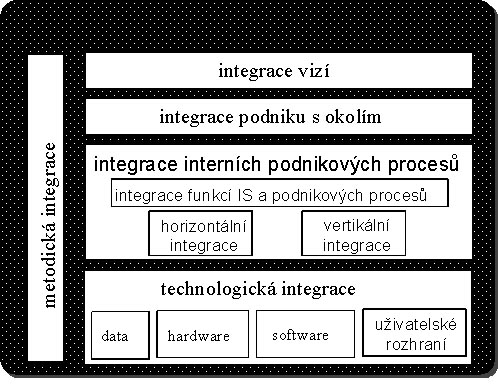 Proč systémový integrátor?
Požadavky na realizátora přesahují možnosti vlastního týmu informatiků
Čas realizace IS/IT je kritickým faktorem
IS/IT má pro podnik prioritní význam – nefunkčnost může ohrozit podnikatelský záměr
Integrátor zajišťuje komplexní dodávku – zodpovědnost za funkční řešení
Co zákazník od systémového integrátora očekává?
Spolupráce při tvorbě informační strategie
Tvorba úvodní studie – specifikace produktů, služeb, času, financí
Návrh architektury IS/IT
Komplexní dodávku služeb
Fungující IS/ICT
Optimalizaci nákladů

Jaké jsou požadavky na architekturu IS/IT?

Co znamená pojem „architektura IS“?
Požadavky na architekturu IS/IT
IS/IT budovat jako stavebnici z komponent
Přizpůsobovat IS/IT podnikovým cílům a vizím
Přizpůsobovat IS/IT novým možnostem v IT
Metodika vývoje IS/ITz pohledu systémové integrace
Odpovědnost integrátora
Odpovědnost zákazníka
Licenční podmínky na služby integrátora
Etapy vývoje IS/IT, vč. Vstupů, výstupů, metod a řešení
Způsob a dokumentace předání
Způsob testování a vyhodnocení kvality komponent a služeb
Způsob předávání, řešení a dokumentace reklamací
Plánování projektu a tvorba harmonogramu
Projektové řízení
Konzultace a optimalizace podnikových procesů
Zajištění dodávek a instalací HW a SW
Koordinace subdodávek
Zajištění všech služeb kolem IS/IT (servis, údržba, školení, konzultace)
Udržování dokumentace
Garance funkčnosti a kvality
Varianty vývoje IS/IT
Vlastní vývoj IS na míru, nákup ostatních komponent, integrace vlastními silami
Vývoj IS externí firmou, nákup ostatních komponent,  integrace vlastními silami
Nákup všech komponent od různých výrobců a zajištění integrace vlastními silami
Nákup celého IS/IT od generálního dodavatele – systémového integrátora
Nákup celého IS/IT od generálního dodavatele – systémového integrátora včetně outsourcingu části nebo celého IS/IT.
Co je to „outsourcing“?
Termín Outsourcing vznikl spojením dvou anglických slov Out (ven, venku, z domu) a Source (zdroj). 

Outsourcing je zajištění určitých činností firmy externími dodavateli.

Poznámka: 
Předmětem outsourcingu není hlavní firemní činnost!! Outsourcingem se řeší pomocné procesy, jako je například IS/IT.
Výběr systémového integrátora:
Stabilní, kapitálově silná firma.
 Vyzkoušená metodika systémové integrace s jasnými postupy.
 Dostatečně velký tým specialistů s praktickými zkušenostmi.
 Reference  v oborech předmětu činnosti odběratelské firmy.
 Komplexní integrovaná linie SW produktů.
 Lokalizovaný SW musí být v souladu s legislativou (audit …).
 Nezávislost na výrobci HW nebo SW.
 Zabezpečení veškerých potřebných služeb včetně hot-line.
 Certifikovaný project manager s koordinačními zkušenostmi.
 Serióznost ve smyslu nepoužití know-how u konkurence.
Profesní specializace systémového integrátora
obchodníci - uzavírají smlouvy
 vedoucí projektu - řídí práce na projektu
 konzultanti - specialisti „best practice“
 aplikátoři IS - implementace a její příprava
 analytici - detailní analýza
 programátoři – vývoj IS dle specifikace analytiků
 systémoví inženýři - implementace IS
 technici - instalace a servis technických zařízení
 help desk, hot-line - konzultace problémů, příjem reklamací
Otázky
Co to je „systémová integrace“?
Kdo je systémový integrátor?
Jaké jsou formy pořízení IS/ICT?
Co je to outsourcing?
Jaké jsou úrovně SI?